Introduction à PHPUnit
Vous testez maintenant en …
Mettre un code temporaire
Écrire le code puis l’exécuter

Actualiser
Cliquer sur F5 pour voir les changements

Suppression du code temporaire
Supprimer le code de test
Il faut l'écrire à nouveau pour refaire les tests
Pourquoi PHUnit
Automatiser les tests en laissant la machine faire le travail
Exécuter 3 000 tests en moins d'une minute
Aider dans les tests de non régression
Aider dans le travail en équipe
Nécessité de faire des tests dans des projets
Installer phpunit
Installer composer (getcomposer.org)
Si problème avec ssl activer l’extension ssl sur apache et php.ini
$Composer init
Home/test
entrée
n
entrée 
entrée
entrée
no
yes
phpunit
0
entrée
entrée
yes
$Composer  install
S’il ya des problème de version php changez sur le composer.json généré la version de phpunit à 4.8
Installer phpunit
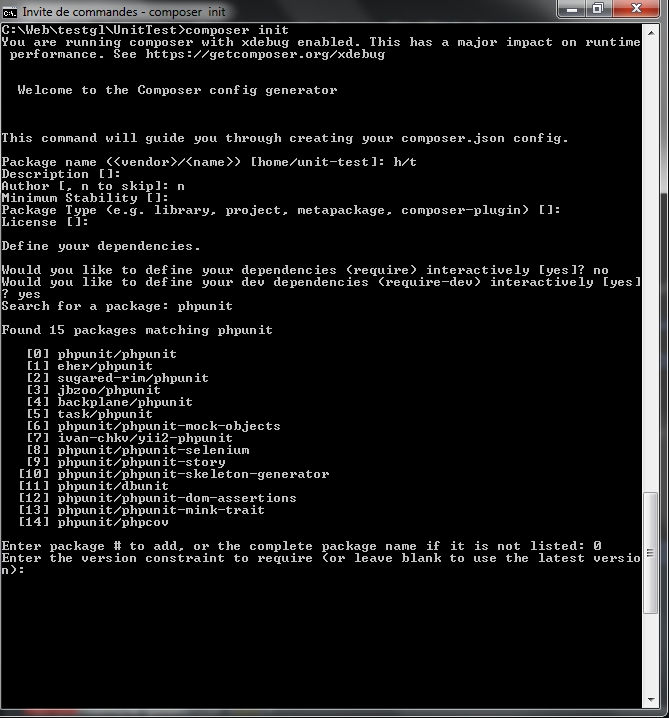 Installer phpunit méthode 2
$ composer require --dev phpunit/phpunit ^7
Modifier composer.json :

{
    "autoload": {
        "classmap": [
            "src/"
        ]
    },
    "require-dev": {
        "phpunit/phpunit": "^7"
    }

$ Composer dump-autoload
Classe à tester
<?php
class Calculatrice
{
  public static function puissance($nombre)
  {
  	if ($nombre != 0)
    	return $nombre * $nombre;
    else return 0;
  }
  public static function delta($a, $b, $c)
  {
    return (self::puissance($b) - (4 * $a * $c));
  } 
}
 ?>
Classe de test
<?php
use PHPUnit\Framework\TestCase;
class CalcTest extends TestCase
{
  public function testPuissancePositive()
  {
    $this->assertEquals(4, Calculatrice::puissance(2));
  }
  public function testPuissanceNegative()
  {
    $this->assertEquals(4, Calculatrice::puissance(-2));
  }
  public function testDelta()
  {
    $this->assertEquals(25, Calculatrice::delta(6, -1, -1));
  }
}
 ?>
Lancer les tests unitaires
Lancer le fichier phpunit dans le dossier vendor/bin avec comme paramètre le dossier contenant les fichiers test
…\phpunit …\repertoire_de_tests

Génération de rapport
\phpunit --whitelist …\repertoire_source --coverage-html repertoire_coverage …\repertoire_de_tests
[Speaker Notes: ./vendor/bin/phpunit --bootstrap vendor/autoload.php tests/EmailTest]
Methodes
setUp() s'exécute avant la méthode de test
tearDown() s'exécute après la méthode de test
assertTrue()
assertFalse()
assertEquals()
assertEmpty()
…
PHPUnit et Laravel
Exemples de fichiers tests présentent sur /tests/Feature et /tests/Unit

Création de fichier de tests 
$php artisan make:test UserTest 
// Creation d’un test dans le repertoire Unit 
$php artisan make:test UserTest --unit
[Speaker Notes: public function testBasicTest()
    {
        $response = $this->get('/');

        $response->assertStatus(200);
    }]
PHPUnit et Laravel
<?php
namespace Tests\Feature;
use Tests\TestCase;
use Illuminate\Foundation\Testing\RefreshDatabase;
class ExampleTest extends TestCase
{
    /**
     * A basic test example.
     *
     * @return void
     */
    public function testBasicTest()
    {
        $response = $this->get('/');

        $response->assertStatus(200);
    }
    public function testContenuPage()
    {
        $response = $this->get('/');
        $response->assertSee('News');
    }    
    public function testContenuOrdre()
    {
        $response = $this->get('/home');
        $response->assertSeeInOrder(array("Home", "Facultes", "Contact"));
    }   
}
Méthodes
assertForbidden
assertSessionHas
assertNotfound
assertCookie
assertAuthenticatedAs
assertDatabaseMissing
…
[Speaker Notes: Assert that a table in the database does not contain the given data.]
Pour aller plus loin
Manipulation du navigateur

 $this->browse(function ($browser) use ($user) {
            $browser->visit('/login')
                    ->type('email', $user->email)
                    ->type('password', 'secret')
                    ->press('Login')
                    ->assertPathIs('/home');
        });